Практический семинар
Докладчик: М.В. Дорофеева
dorofeeva@aonb.ru
Сектор «Центр поддержки образования»
Библиотечный блог: форматы, темы и цели
ЧТО ТАКОЕ БЛОГ?
Сокращение от слова «weblog» («сетевые записки»).
Сетевой дневник, записи в котором могут содержаться текст, иллюстрации или мультимедиа. Человек, ведущий блог, называется блогером.
Блоги пишутся с расчетом на то, что их прочитает определенная аудитория. 
В блоге могут публиковаться как отклики на текущие события в жизни автора или актуальные новости, так и тексты определенной тематики. 
Рассматривается как прототип социальных сетей, последние являются также основным конкурентом блогов в информационной среде.
ЧТО ТАКОЕ БЛОГ?
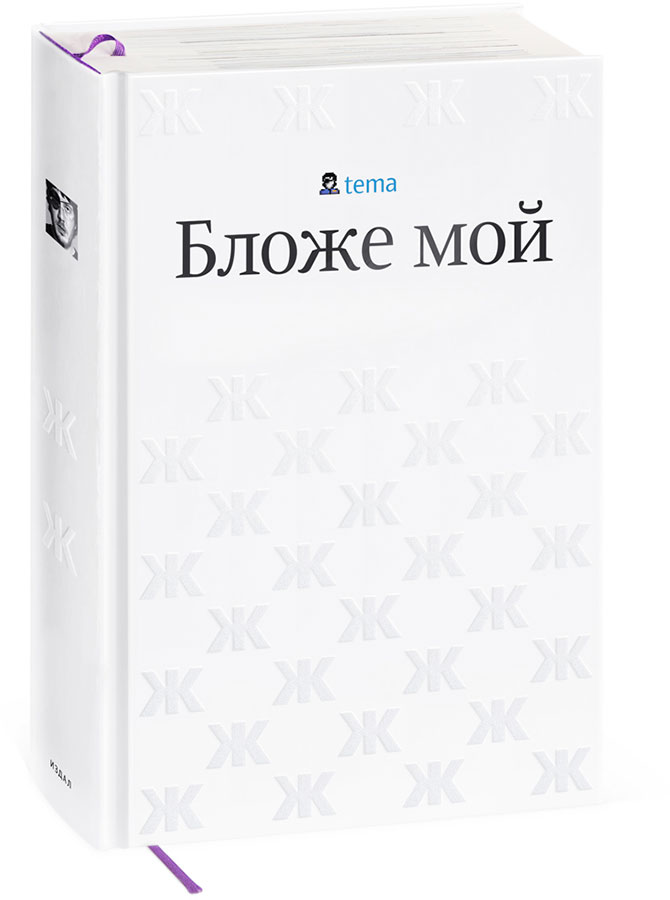 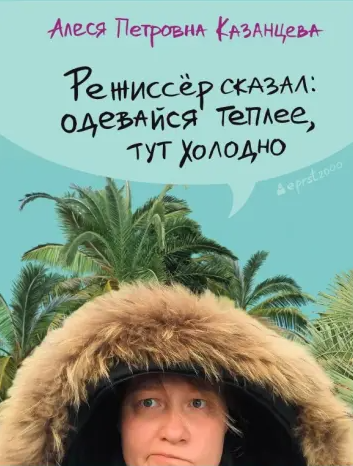 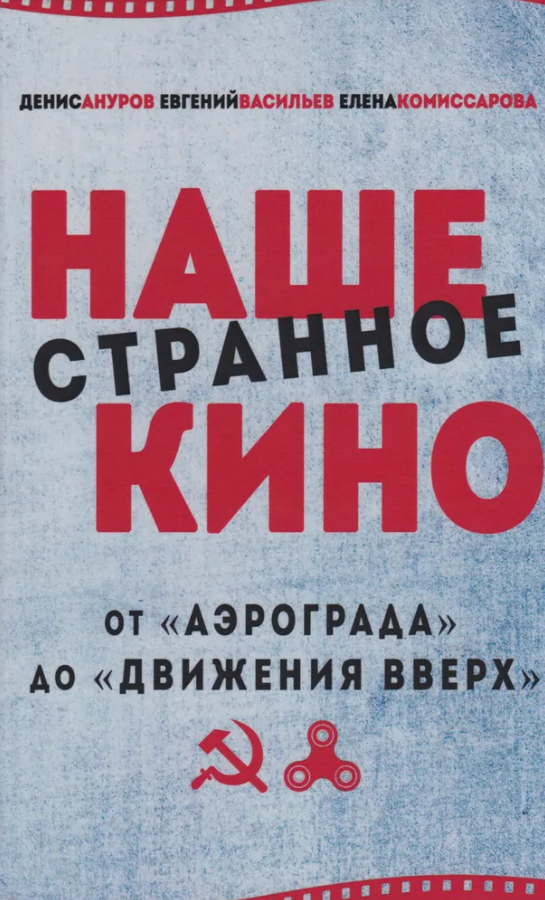 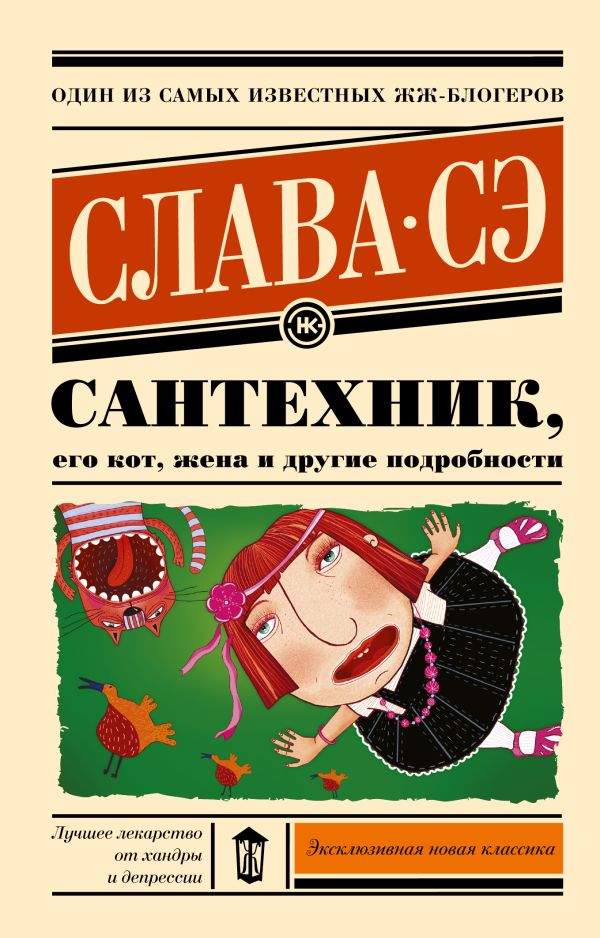 КАКИМ МОЖЕТ БЫТЬ БЛОГ?
Авторский или коллективный
Личный или корпоративный
Текст или видео (а также иные форматы)
Сайт, раздел сайта или индивидуальная страничка на платформе, предназначенной для блогинга
Блог-агрегатор
Тематическая специфика
КАКИМ МОЖЕТ БЫТЬ БЛОГ?
https://pinyaskinatagmailcom.blogspot.com/
https://blog.rgub.ru/ekniga/
https://biblio-koshka.livejournal.com/
https://kotbibliofil.blogspot.com/
https://bibliomaniya.blogspot.com/ 
https://otkrkniga.blogspot.com/
https://beeblioteka.blogspot.com/p/blog-page_42.html
https://blog.shikate.ru/
https://shelena099gmailcom.blogspot.com/
https://dzen.ru/id/62300d93cbc6d001f9133db1
http://www.odaknige.ru/
КАКИМ МОЖЕТ БЫТЬ БЛОГ?
Кто целевая аудитория?
Какие типы постов?
Какова их частотность?
Какие-нибудь особенности?
СОВЕТЫ БЫВАЛЫХ
Не пишите короткие посты, но используйте короткие абзацы, когда пишете длинный текст.
Активно используйте ключевые фразы и слова.
Добавляйте картинки / фотографии.
Оставляйте ссылки на другие странички вашей библиотеки.
Вовлекайте читателей в деятельность блога
Особое внимание уделяйте заголовкам
Тщательно проверяйте текст на предмет орфографических, пунктуационных и стилистических ошибок.
СОВЕТЫ БЫВАЛЫХ
Используйте блог как инструмент нетворкинга;

Регулярно добавляйте в блог новые посты;

Продвигайте посты на вашем блоге через другие информационные каналы;

Отслеживайте метрику вашего блога.
СОВЕТЫ БЫВАЛЫХ
Сложнее всего – начать (а также убедить начальство, что это нужное и полезное дело).

Делать что-то с нуля – всегда тяжело; не бойтесь делиться с начальством своими наблюдениями и соображениями о делах блога.
Важна поддержка других сотрудников библиотеки. Как можно скорее разработайте положение о блоге и создайте файл с базовой информацией о нем, чтобы они могли продвигать блог среди читателей.
Первый год всегда экспериментальный. Установите темп, который не доведет вас самого до нервного срыва. Пишите разные посты и отслеживайте отклик на них от читателей. Делайте посты в разные дни недели, чтобы посмотреть, в какой из них отклик сильнее.
Продвижение блога так же важно, как и сам блог. Разработайте план по продвижению, как только ваш блог оформится окончательно. Но продвигать блог как блог лучше не сразу, а когда в нем накопится некоторое количество статей / постов, тогда можно сделать торжественное открытие блога и ударно поработать над его продвижением (делать это надо как минимум раз в год).
Блогу не обязательно быть идеальным с первого дня запуска. Выберите день, запустите, а потом потихоньку совершенствуйте. Если добиваться идеальности, то вы рискуете так никогда ничего и не начать.
Проводите замеры и анализ. Информация – это ваш друг; изучайте, что срабатывает в рамках блога, а что нет; также собирайте мнения персонала и пользователей относительно того, что они хотят увидеть в блоге.
ВРЕМЯ ПРАКТИКИ
ЗАДАНИЕ: СОЗДАТЬ КОНТЕНТ-ПЛАН ДЛЯ РАБОТЫ В ПЕРВЫЙ ГОД СОВМЕСТНОГО БЛОГА БИБЛИОТЕКАРЕЙ ВАШЕЙ ГРУППЫ

ТРИ ТИПА ИГРОКОВ: ОПТИМИСТ, ПЕССИМИСТ И РЕАЛИСТ

ЧАСТОТНОСТЬ, ТЕМАТИКА ПОСТОВ, ДЕЯТЕЛЬНОСТЬ ПО ПРОДВИЖЕНИЮ БЛОГА
Практический семинар
Докладчик: М.В. Дорофеева
dorofeeva@aonb.ru
Сектор «Центр поддержки образования»
БЛАГОДАРЮ ЗА ВНИМАНИЕ!